Профориентационная работа в школах -  старт в профессию в новых реалиях!
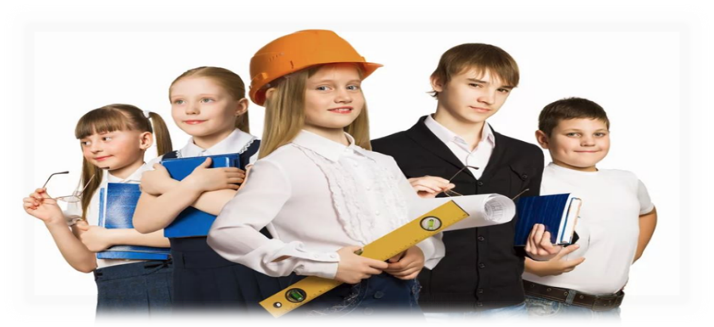 1
«Смелые мечты всегда работают на большую цель, и мы должны раскрыть талант, который есть у каждого ребёнка, помочь ему реализовать свои устремления. В классах формируется будущее России. Школа должна отвечать на вызовы времени, тогда и страна будет готова на них ответить».
                                                                                 В.В. Путин
Принципы профориентационной работы в образовательных организациях города Сочи :
Принцип сознательности
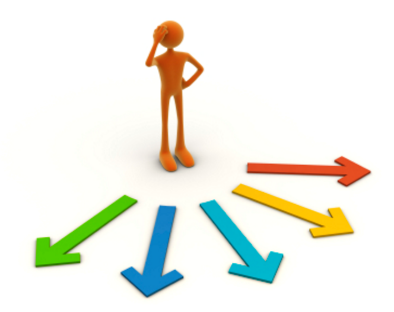 Связь профориентационной работы с жизнью, трудом, практикой
Принцип оптимального сочетания массовых, групповых и индивидуальных форм профориентационной работы
Принцип индивидуализации
2
Участие в федеральных профориентационных проектах
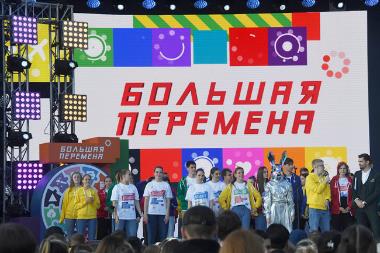 2100 участников в 2020 году 
10 финалистов
3 победителя
3200 участников в 2021 году
12 финалистов
4 победителя
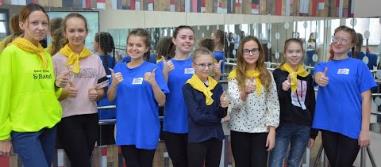 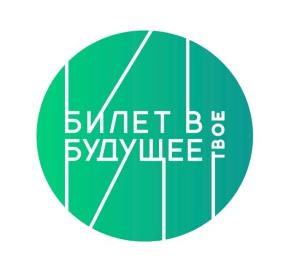 2600 участников в 2020 году 
920 участников очных мероприятий на базе учреждений высшего и профессионального образования
3450 участников в 2021 году
1685  участников очных мероприятий на базе учреждений высшего и профессионального образования
3
Взаимодействие ОО с учреждениями профессионального и высшего образования
в рамках соглашения
Профориентационные недели учреждений профессионального и высшего образования
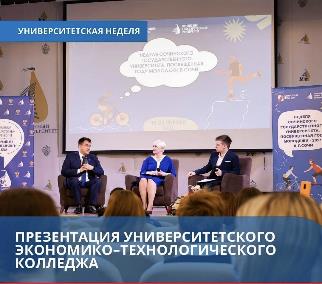 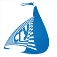 Обзорная  экскурсия  учреждения
Презентация факультетов
Практические занятия для школьников
Квесты
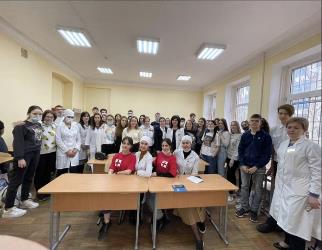 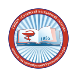 Онлайн тренинги и тестирование
Встреча с руководителями ОО
Заключение соглашения о взаимодействии с ОО
4
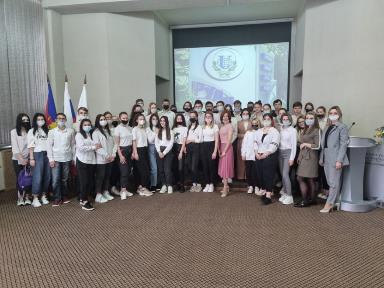 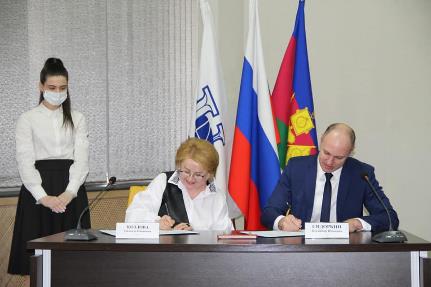 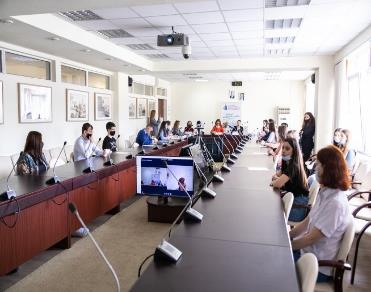 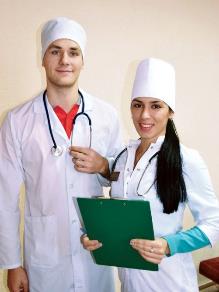 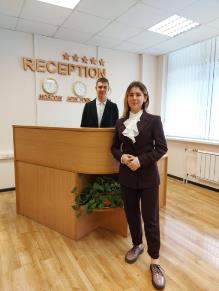 5
Ежегодная выставка – ярмарка учебных и рабочих мест
 «Сделай свой выбор!»
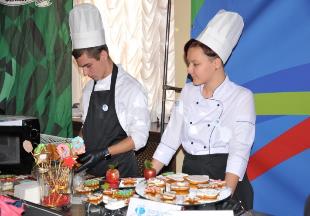 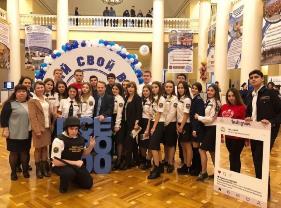 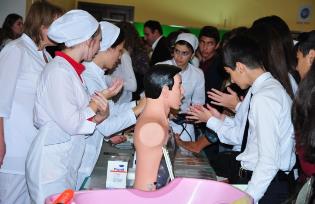 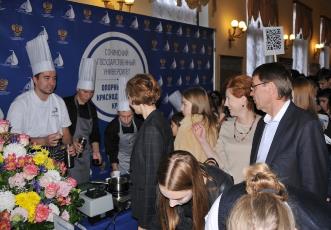 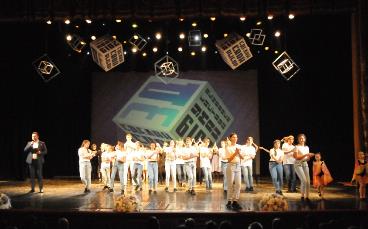 6
Профориентационный форум «Сделай свой выбор!»
Instagram
YouTube
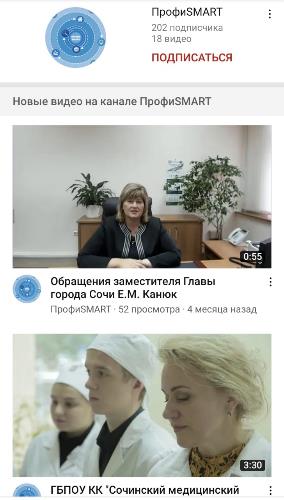 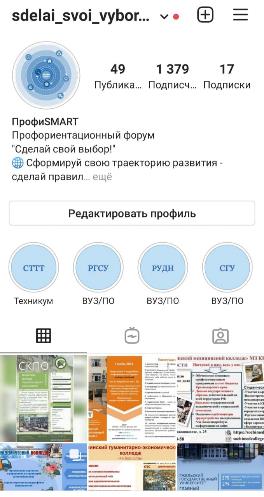 Визитные карточки 
ПО и ВО
Виртуальные экскурсии
Интервью успешных выпускников
7
Профориентационный форум «Сделай свой выбор!»
Instagram
PROFпробы
#ТопПедагог
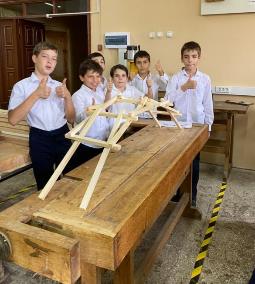 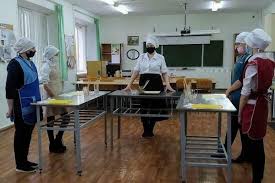 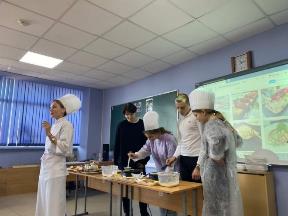 #ТопПрофессия
Прямые эфиры и STORI c PROFпроб
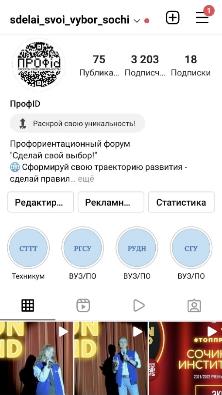 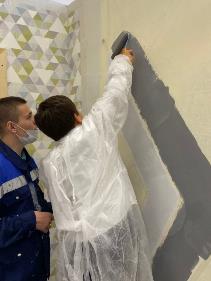 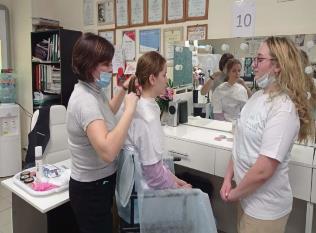 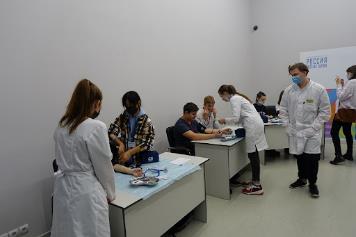 8
Взаимодействие ОО с учреждениями профессионального и высшего образования
в рамках соглашения
Профильный класс социально-педагогической направленности
СГУ
В учебный план школы в 10 классе включены предметы:
«Введение в педагогику» 
«История педагогики» 
Уроки проводит преподаватель социально-педагогического факультета СГУ.  Педагог принят в школу внешним совместителем.
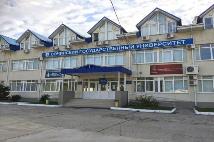 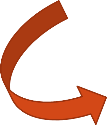 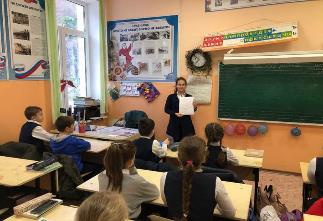 СОШ №11
Пассивная практика учащихся
в начальных класса
СОШ №11 и в ДОУ №4
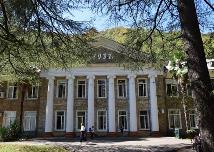 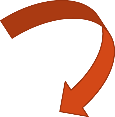 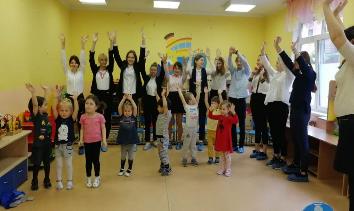 ДОУ №4
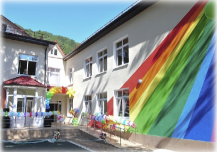 9
Взаимодействие ОО с учреждениями профессионального и высшего образования
в рамках соглашения
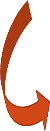 Россети Кубань
Сочинский профессиональный техникум
МОБУ Гимназия №6
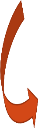 Отбор и подготовка к чемпионату JumiorSkills по компетенции «Электромонтаж»
Краткосрочные курсы по электротехнике 
(8 часов с выдачей сертификатов)
Практико ориентированные экскурсии
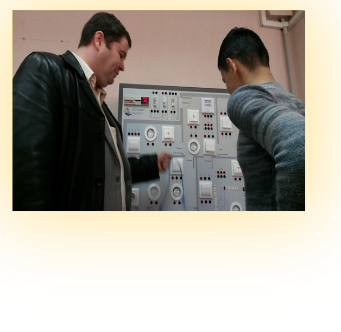 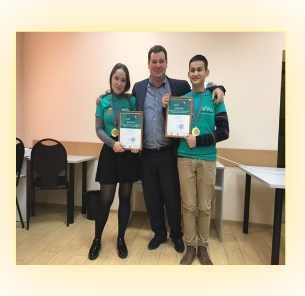 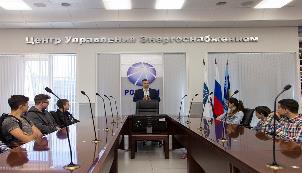 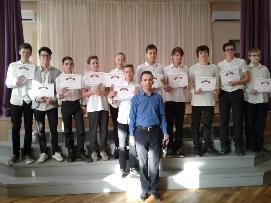 10
«Педагогический клуб»
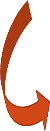 МАУ ЦДОД «СИБ»
ОО
СГУ
МКУ СЦРО
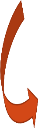 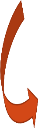 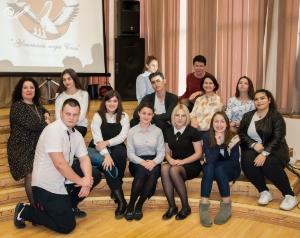 2016 г. СЦРО – КИП

проект «Развитие кадрового потенциала муниципальной системы образования г. Сочи через обеспечение условий для вхождения в педагогическую профессию школьников, студентов и молодых педагогов»
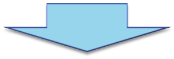 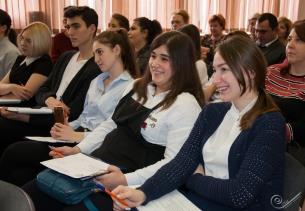 Сейчас:  
успешно реализуется центром дополнительного образования «СИБ» в рамках дополнительной общеобразовательной общеразвивающей программы социально-гуманитарной направленности «Педагогический клуб»
11
«Кулинарный клуб»
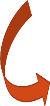 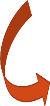 «Рациональ РУС»
МАУ ЦДОД «СИБ»
УЭТК СГУ
АНО «Стандарты социального питания»
ОО
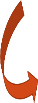 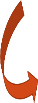 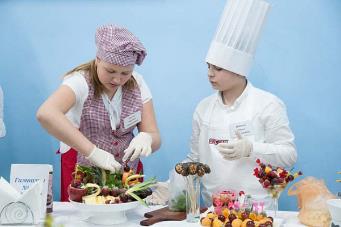 Участники Кулинарного клуба: 

СОШ №№ 4, 10, 18, 24, 25, 26, 38, 77, 87, 89, 100, гимназии №№5, 6, 9 лицей № 59, в том числе подростки из группы социального риска и семей с низким социально-экономическим статусом
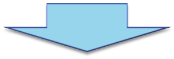 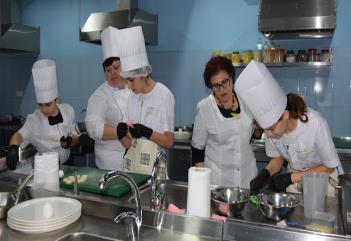 Ежегодный городской конкурс «Кулинарный бой» по стандартам JuniorSkills
12
Спасибо за внимание!
13